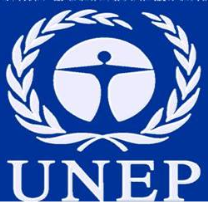 National Dialogue on Water Towers, Forests & Green Economy5th Nov, 2012
Ecosystems Management for  a Green Economy: Analytics and Evidences

Dr Pushpam Kumar, Chief, ESE Unit, DEPI, UNEP


(with inputs from Tim Christophersen, Forests and Climate Change
DEPI, UNEP)
1
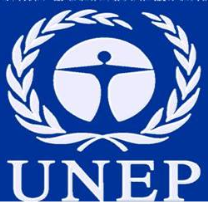 Inclusive Green Economy
Multiple benefits from ecosystems: Acknowledge and Capture
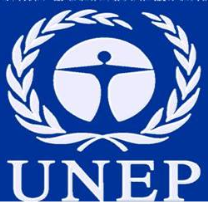 Provisioning services
Food, fibre and fuel
Water provision 
Genetic resources

Regulating Services
Climate /climate change regulation
Water and waste purification 
Air purification 
Erosion control
Natural hazards mitigation
Pollination
Biological control

Cultural Services 
Aesthetics, Landscape value, recreation and tourism
Cultural values and inspirational services

Supporting Services
Soil formation                 

+ Resilience- eg to climate change
Important to appreciate the whole set of eco-system services  &  take into account in decisions
Not only after they have been lost and oft costly substitutes needed
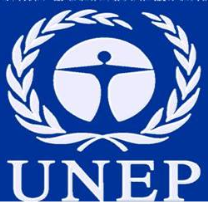 KALIMANTAN GREEN CORRIDOR PROJECT
REDD+ finance used to incentivize the transition to a Green Economy in Kalimantan, to support:
7% GDP growth 
Food security
Poverty alleviation
Job creation
41% carbon emission reduction 
by 2020 (of which 15% 
with international support),
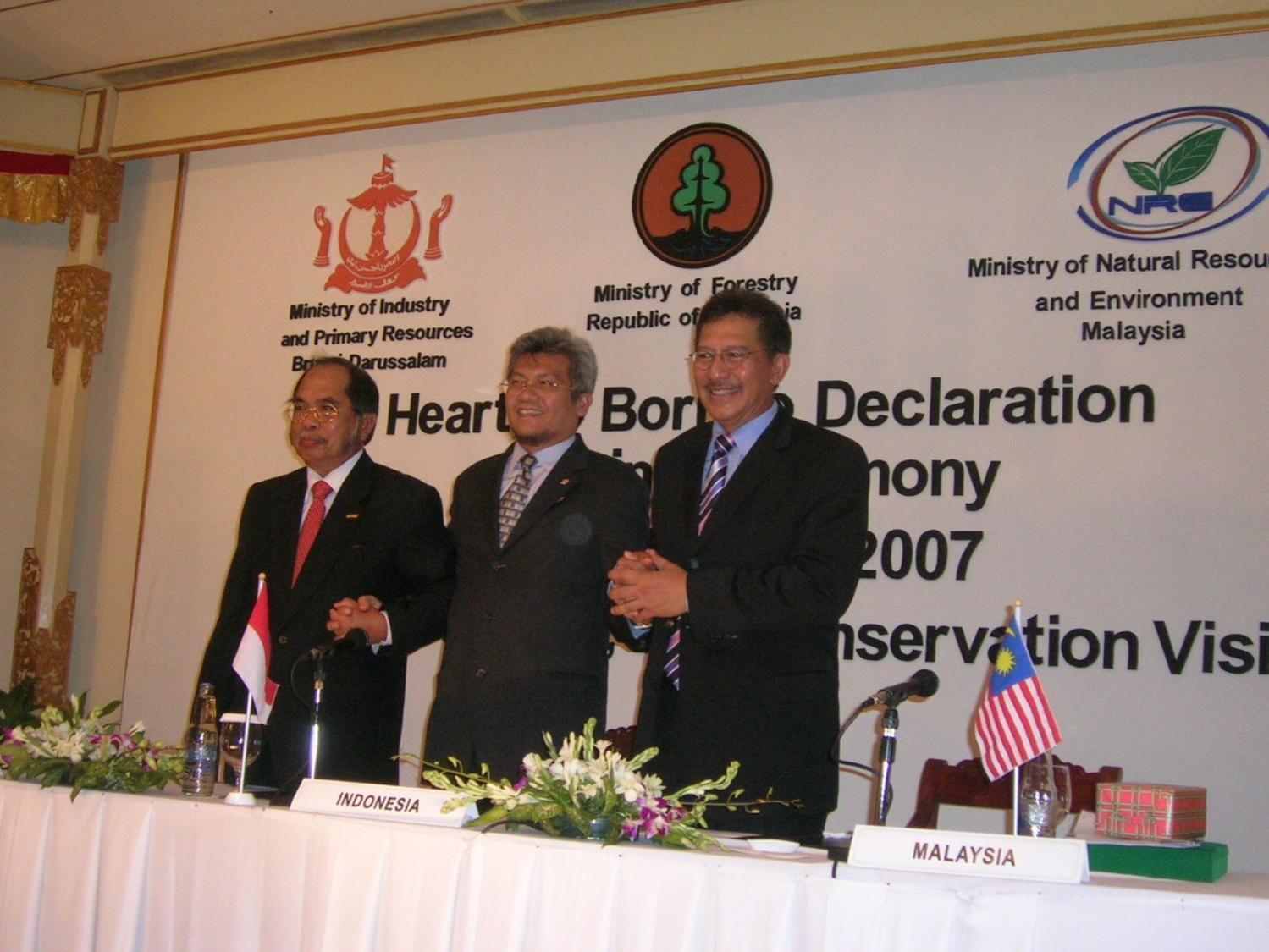 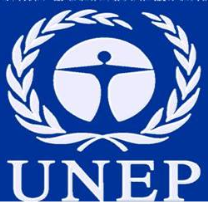 Identify and Position the Beneficiaries and Policies
Beneficiaries: 
	Public sector (e.g. water – national & municipalities), 
	Public goods (e.g forests, biodiversity, climate), 
	Private sector (e.g. water, beer, energy, agriculture), 
	Citizens (e.g. water quantity, quality, price, security) and 
	Communities (e.g. payments, livelihoods/jobs, ecological assets & “GDP of the poor”)
Decisions: conservation / restoration investment, PES / public programmes
Policy synergies:   Water – availability/quantity, quality, 
	Climate - mitigation (green carbon) and (ecosystem based) adaptation to CC 
	Job creation and livelihoods
	Security -  natural hazards (e.g. flooding), water, energy 
	Finances - public sector budget savings (Nat. gov’t, public services, municipalities)
	Industrial policy – energy, water, forestry, agriculture...
	Consumer affordability, 	Poverty
Services of Forest Ecosystems
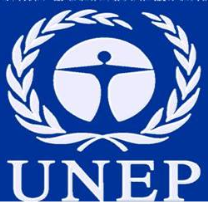 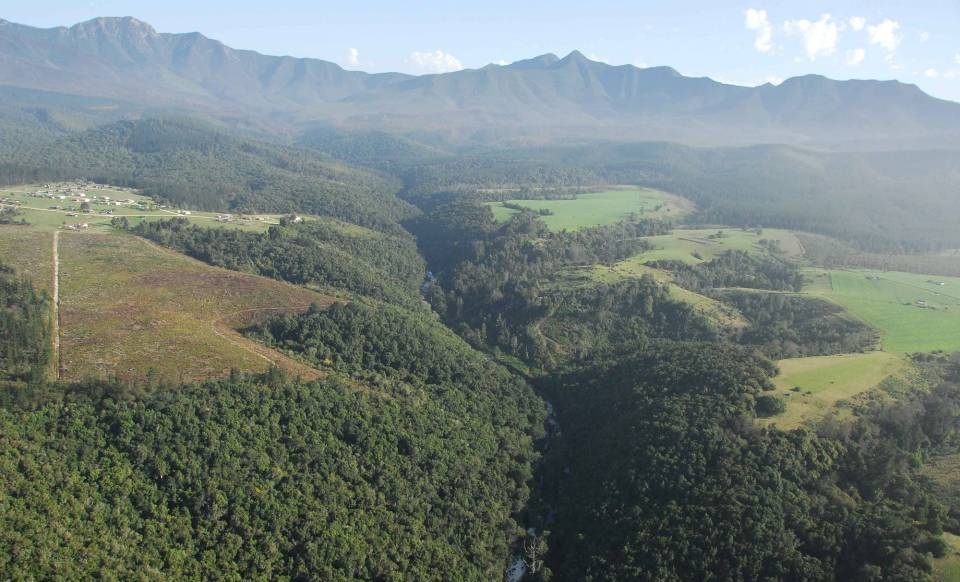 climate resilience
water provision
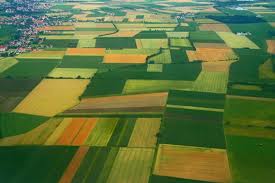 genetic resources 
for agriculture
erosion control
soil fertility
pollination
grazing
carbon storage
flow regulation
fish nursery
Indonesia’s Idiom
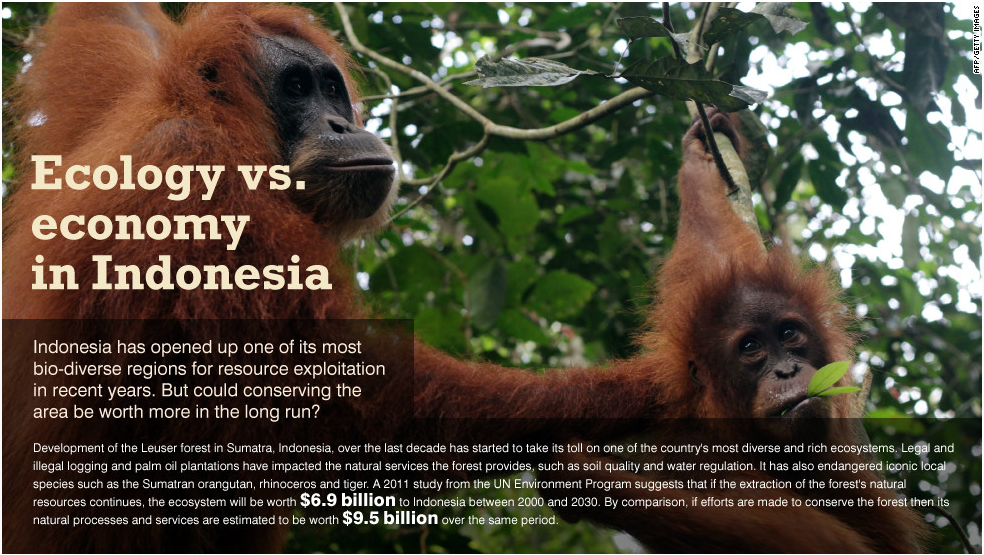 Extraction: 6.9Bn
Conservation: 9.5Bn
Ecuador’s Execution
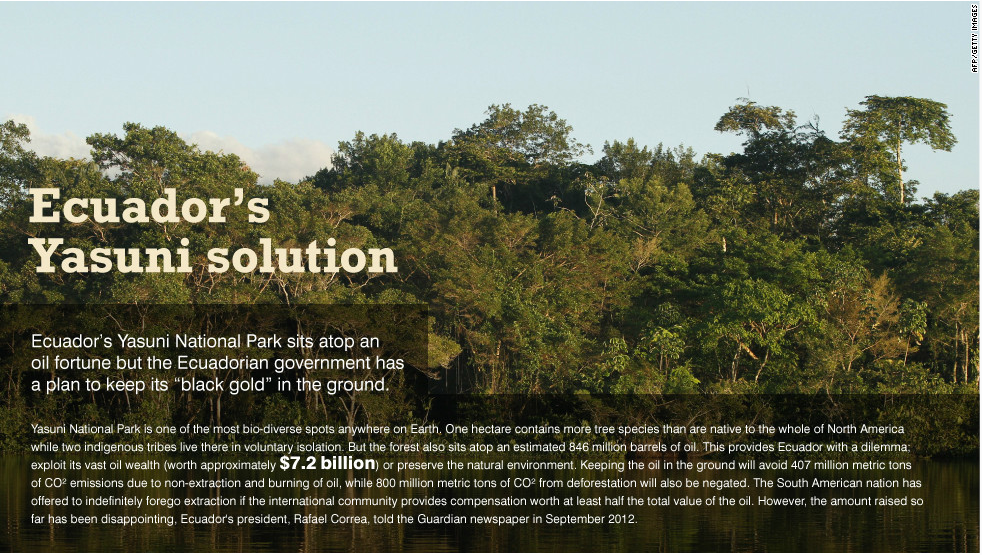 Extraction of Oil Benefits: 7.2 Bn
No extraction (Forest Conservation): 13 Bn
Thai Thinking
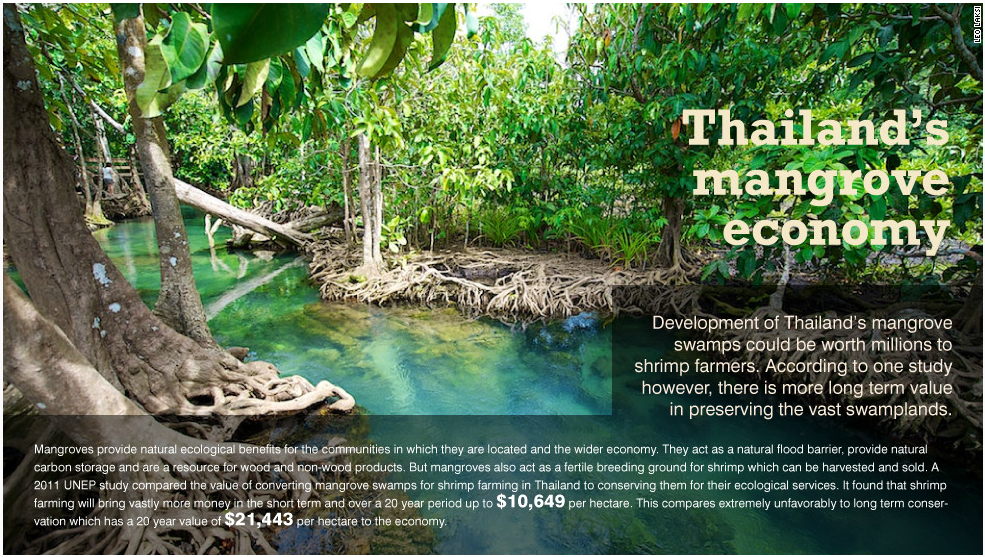 Conversion : 10649 Conservation : 21, 443p.ha
Colombian Crisis
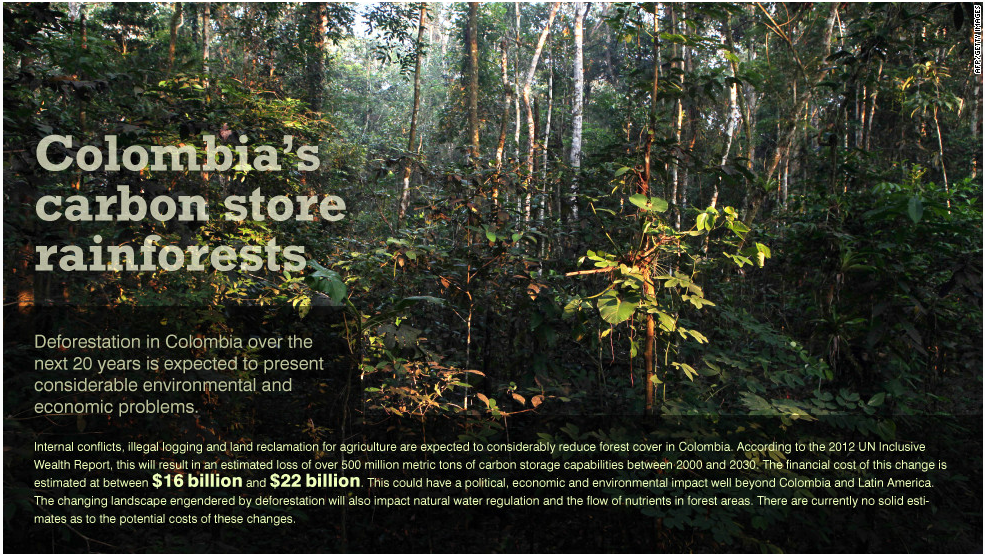 Chinese Choice of Tool
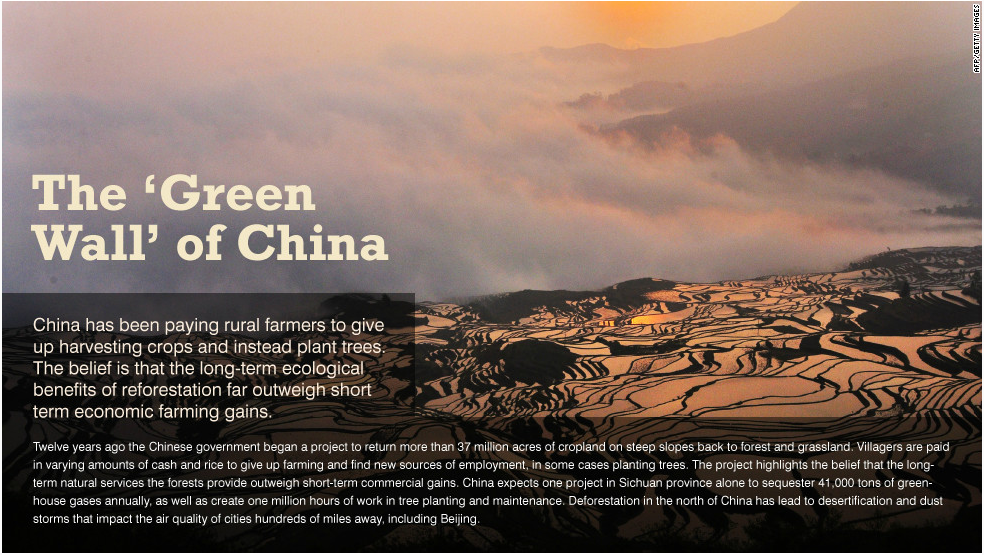 British Bounty
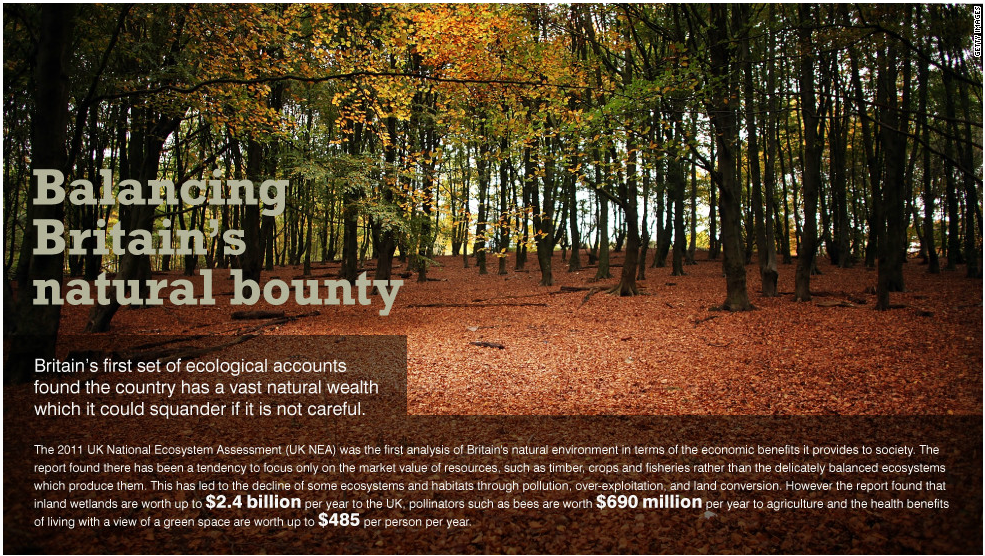 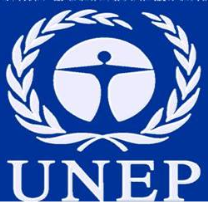 Use of Innovative Response Policy (PES)
Hydrological services:  Aquifer recharge; 
Improved surface water quality, reduce frequency & damage from flooding`
Payments for Ecosystem Services (PES)
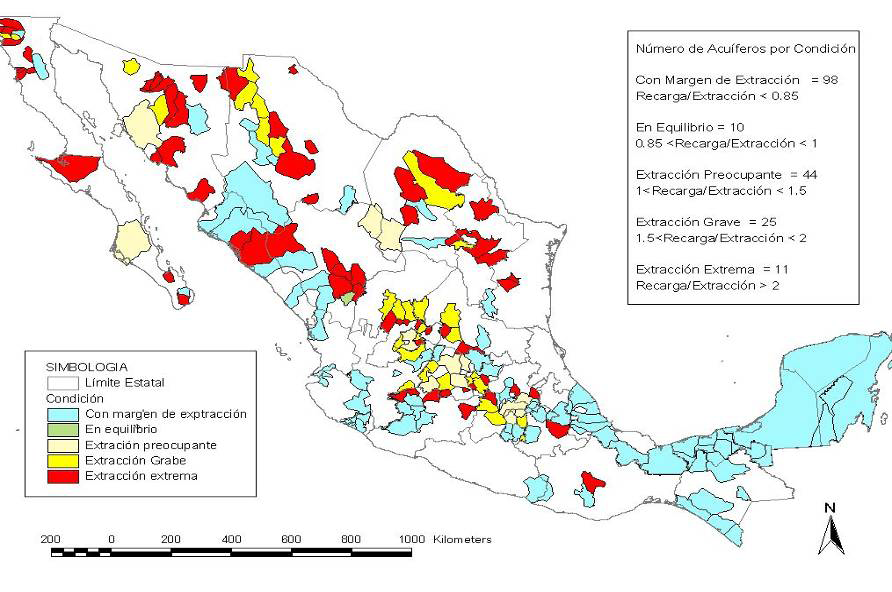 Instrument: Mexico PSAH: PES to forest owners to preserve forest: manage & not convert forest
Result
Deforestation rate fell from 1.6 % to 0.6 %. 
18.3 thousand hectares of avoided deforestation 
Avoided GHG emissions ~ 3.2 million tCO2e
Address Poverty
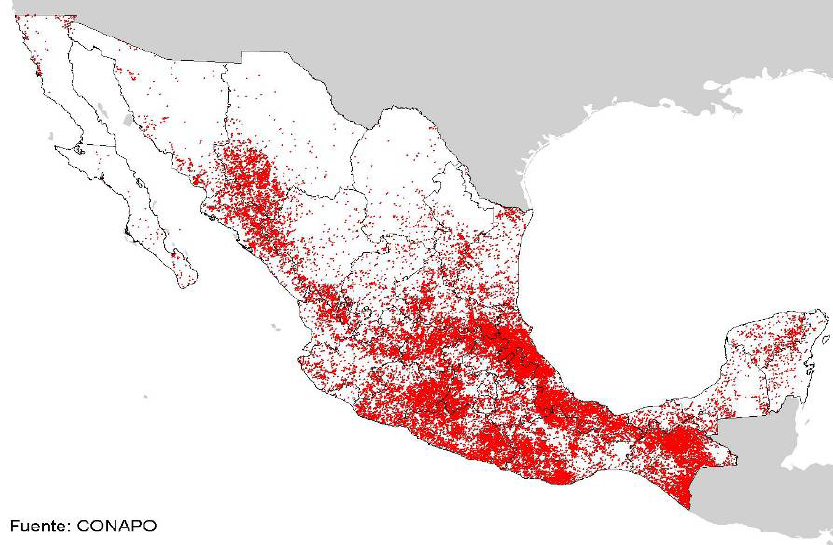 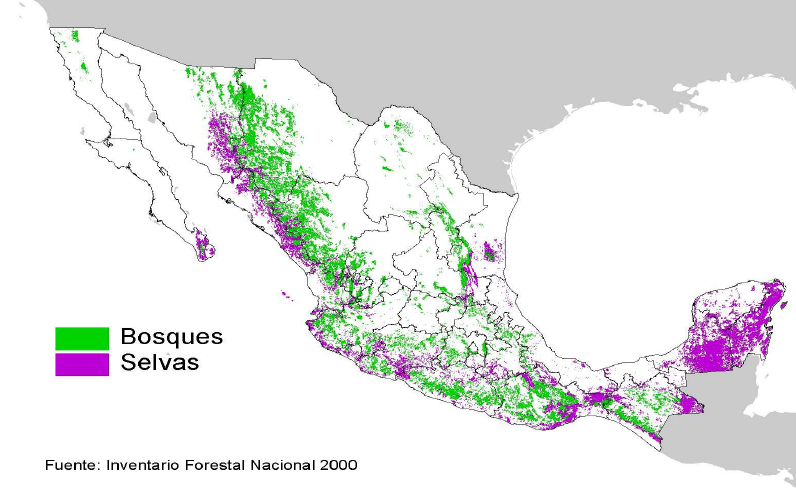 Reduce Deforestation
Munoz 2010); Muñoz-Piña et al. 2008; Muñoz-Piña et al. 2007.
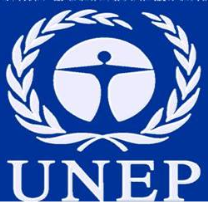 So, What can be done better?
One: Change fundamental compass of the economy
1. 	IWR (UNEP-UNU)

	2.    	WAVES (WB-UNEP)

			3. 	Natural Capital Committee

			4. 	Role of  Montane forests to Kenyan Economy (to be launched tomorrow)
Two: Investment in ecological infrastructure: Steps Towards Green Economy
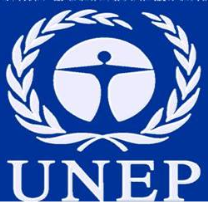 Afforestation: carbon store+ reduced risk of soil erosion & landslides
Wetlands and forests and reduced risk of flooding impacts
Mangroves and coastal erosion and natural hazards
Restore Forests, lakes and wetlands to address water scarcity
PAs & connectivity to facilitate resilience of ecosystems and species
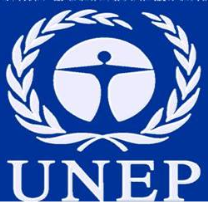 3. Focus on Mainstreaming Ecosystem Services
The inclusion of relevant ecosystem services aspects into the decisions of institutions that drive development policy, rules, plans, investment.
By considering what ecosystem and biodiversity means for the economy
Evaluating current policies and identifying potential improvements
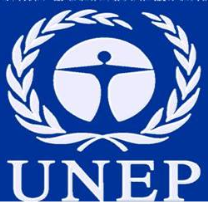 Focus on Mainstreaming of ES …..
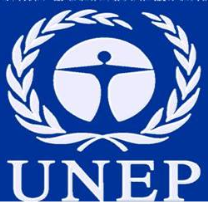 4. Green Investment-Green Economy Spiral
Source: DEPI, UNEP 2011
Green Growth – Investing in the Green Economy
Allocation of Stimulus Packages
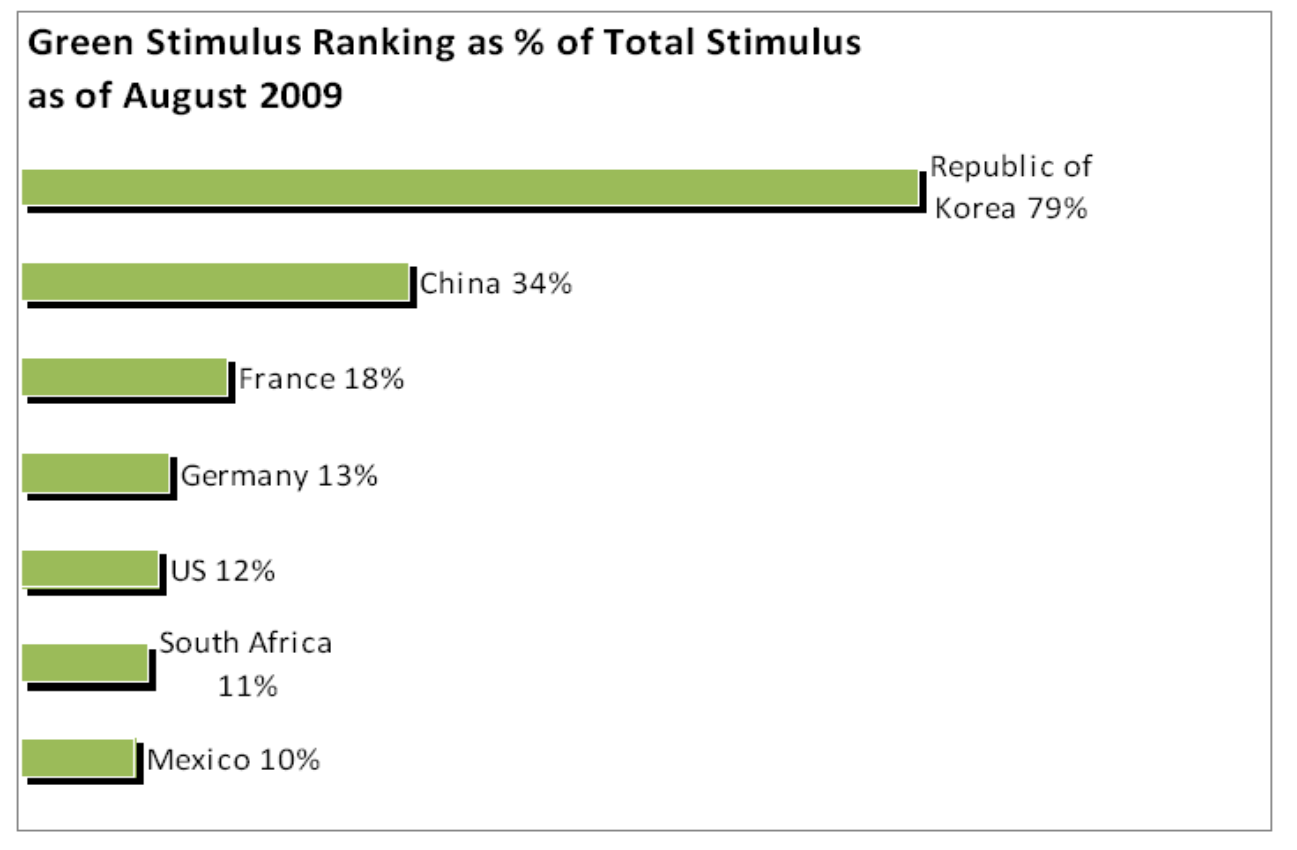 Source: HSBC Global Research
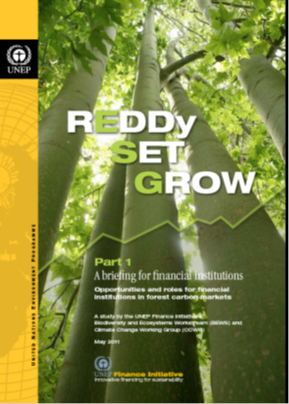 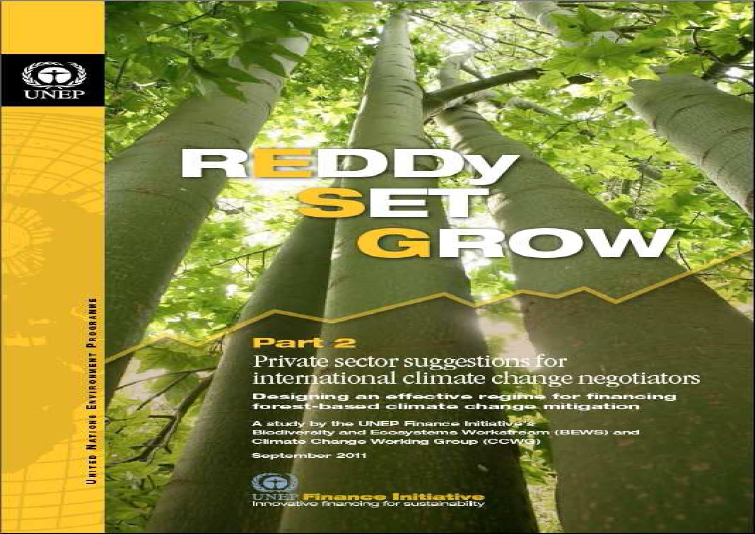 Private sector needs to be part of the solution …
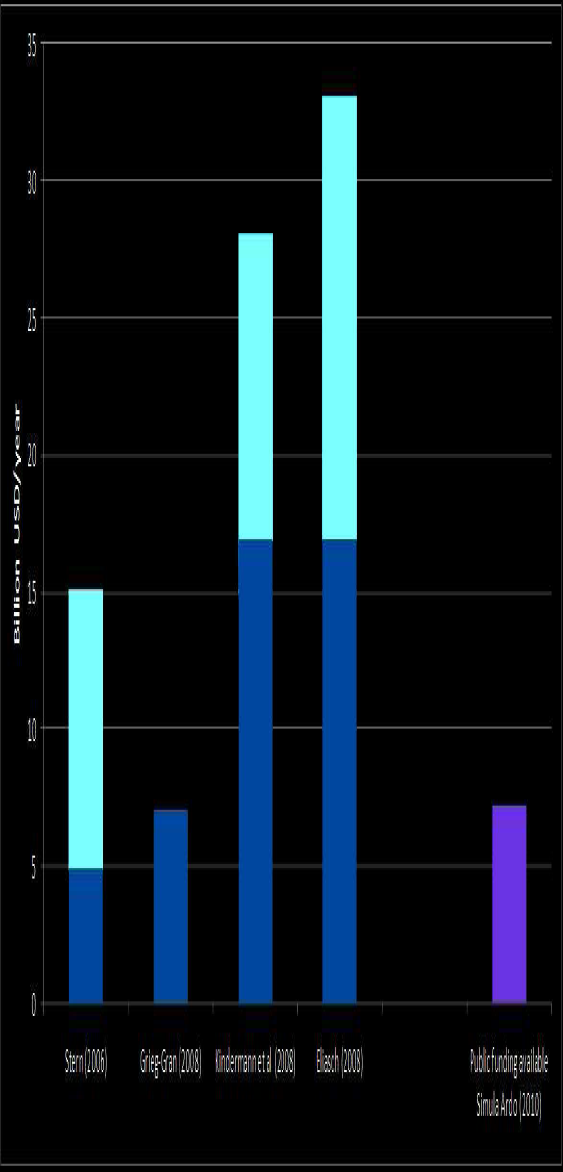 Estimates of funding needed …
Finally, Questions needing  attention
Has the role of ecosystem management in greening the Kenyan  economy been recognized? If not, what can be done to increase such awareness?

How urgent is the need for restoring degraded ecosystems? What are effective means, markets, incentives, regulations, etc. for doing so?

In view of the failure of markets to reflect the correct  value of ecosystem services, what kind of research and actions can be pursued to improve the current economic model for a Green Economy?